1-1.国の補助金のみ写真：アイシン機+パナソニック機
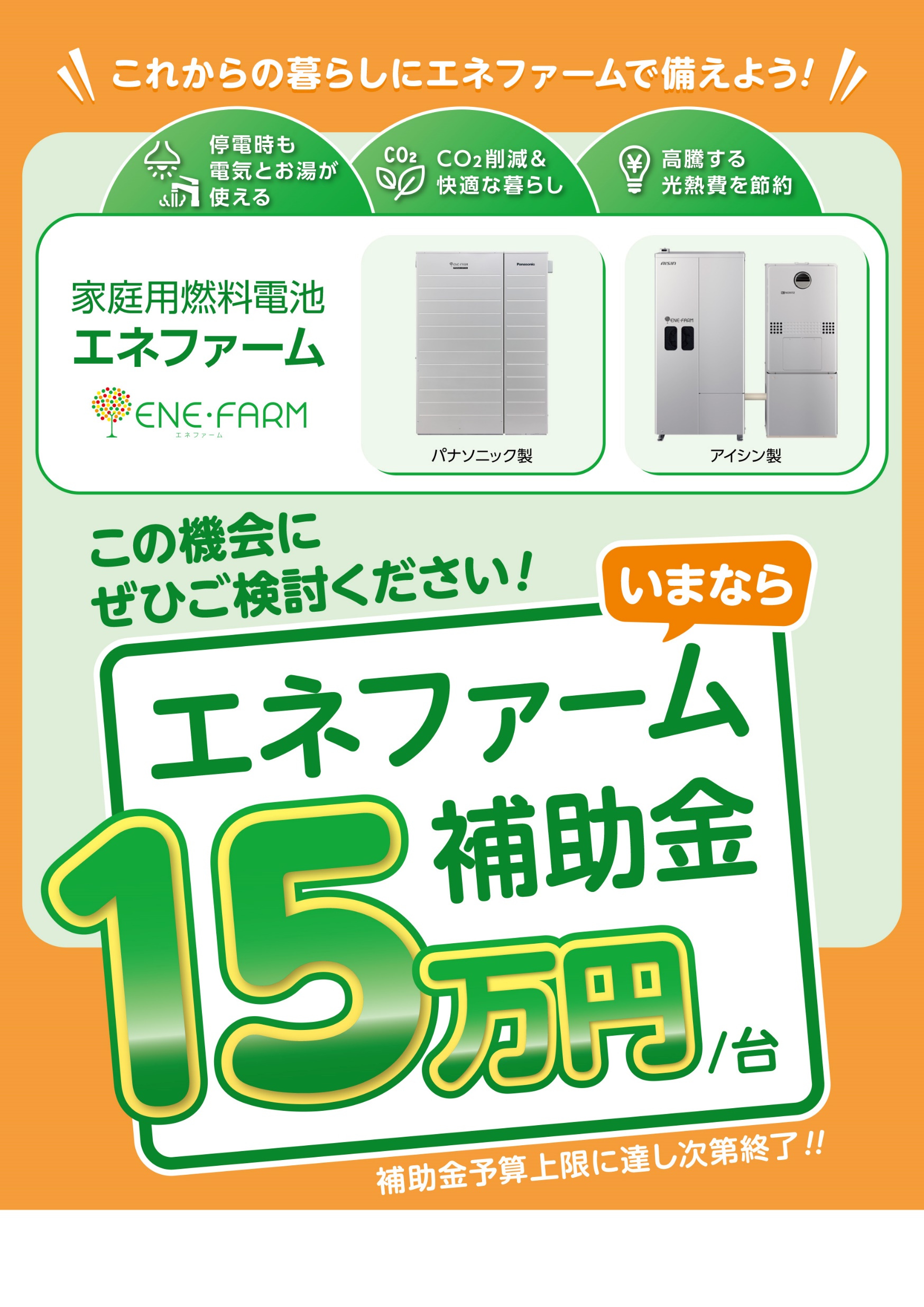 社名記載スペース
　（貴社ロゴ貼付等にご使用ください）
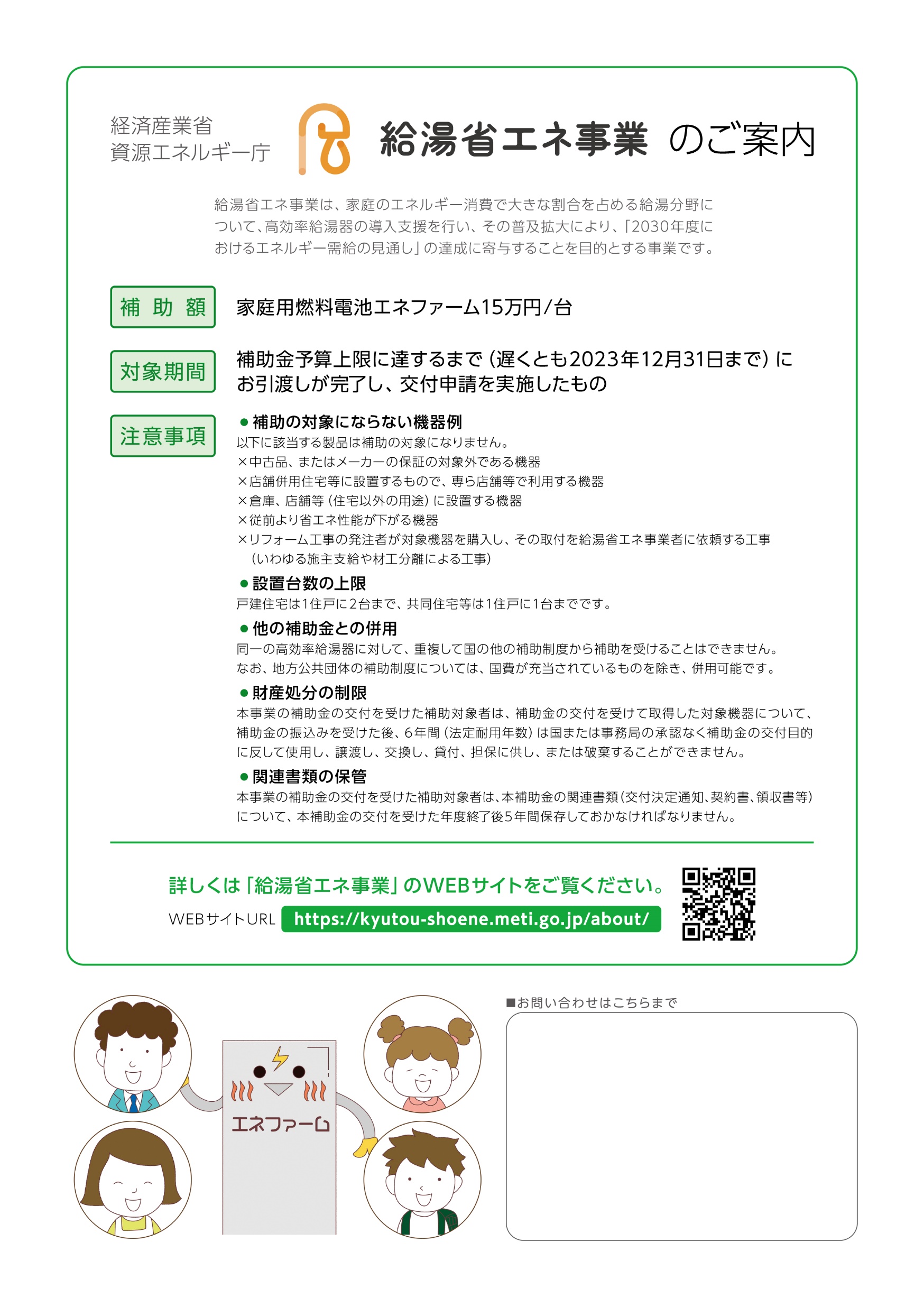 1-2.自治体補助金有り写真：アイシン機+パナソニック機
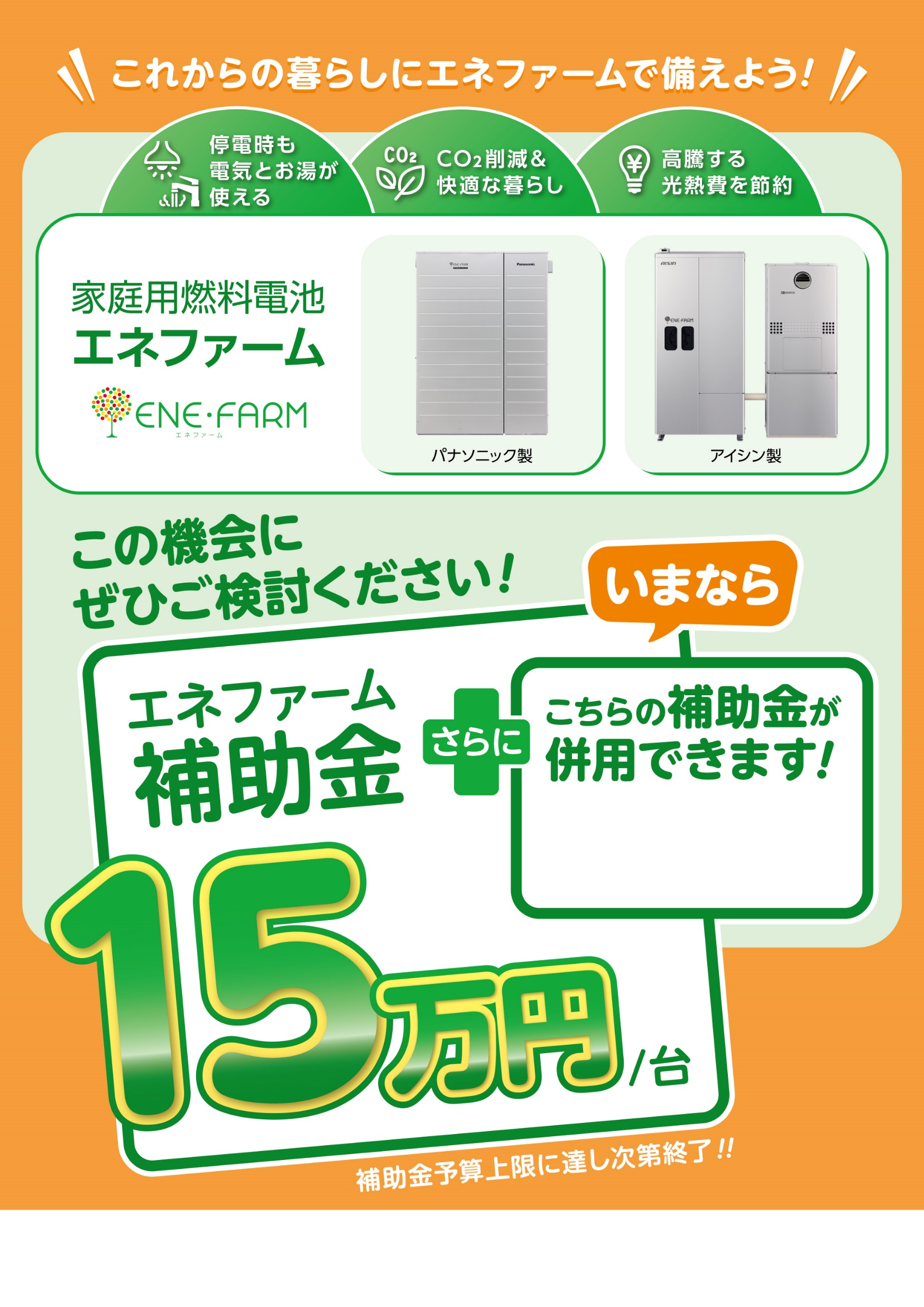 〇〇県の補助金
補助金名、金額等をご入力ください
〇万円
社名記載スペース
　（貴社ロゴ貼付等にご使用ください）
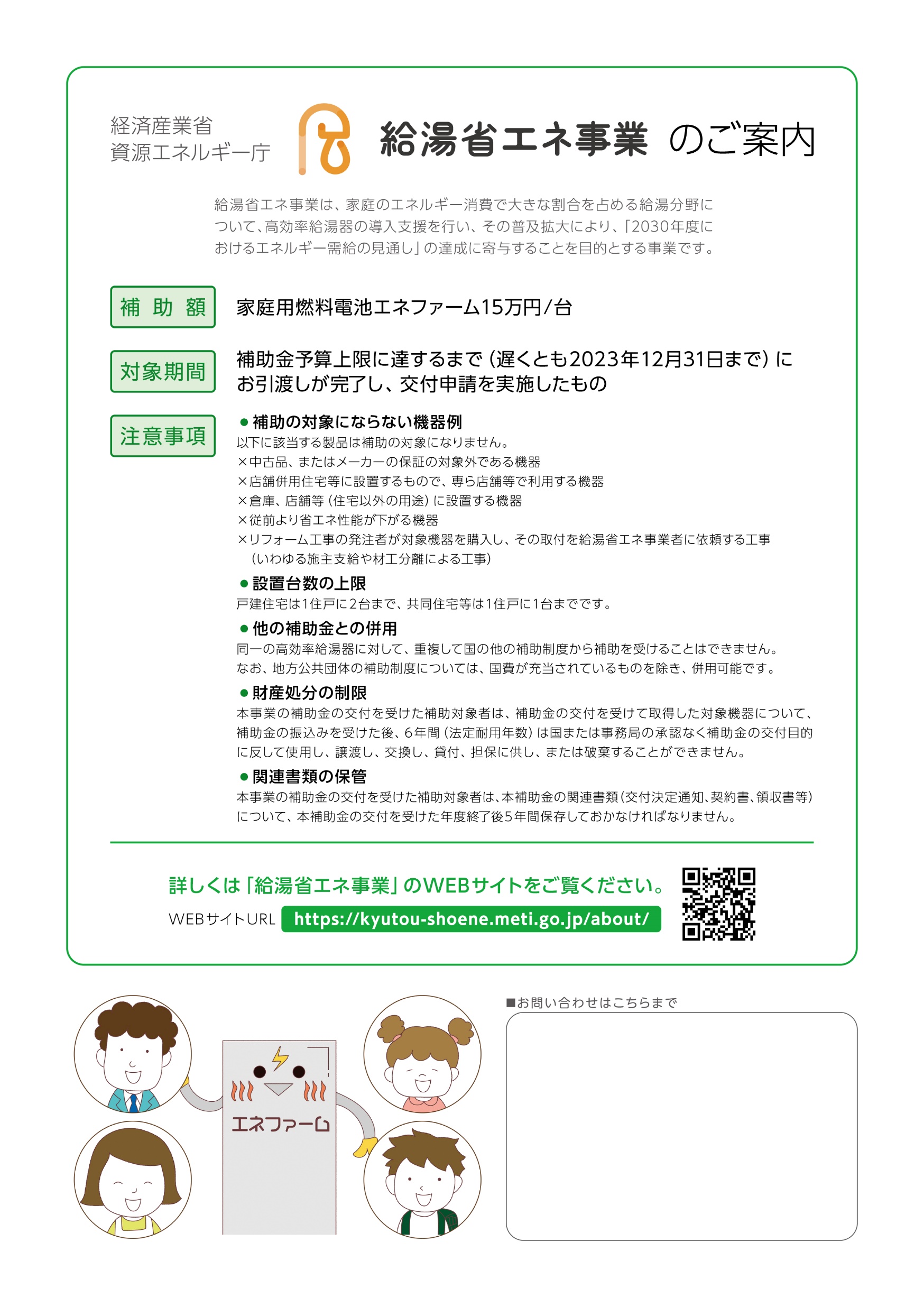 2-1.国の補助金のみ写真：アイシン機のみ
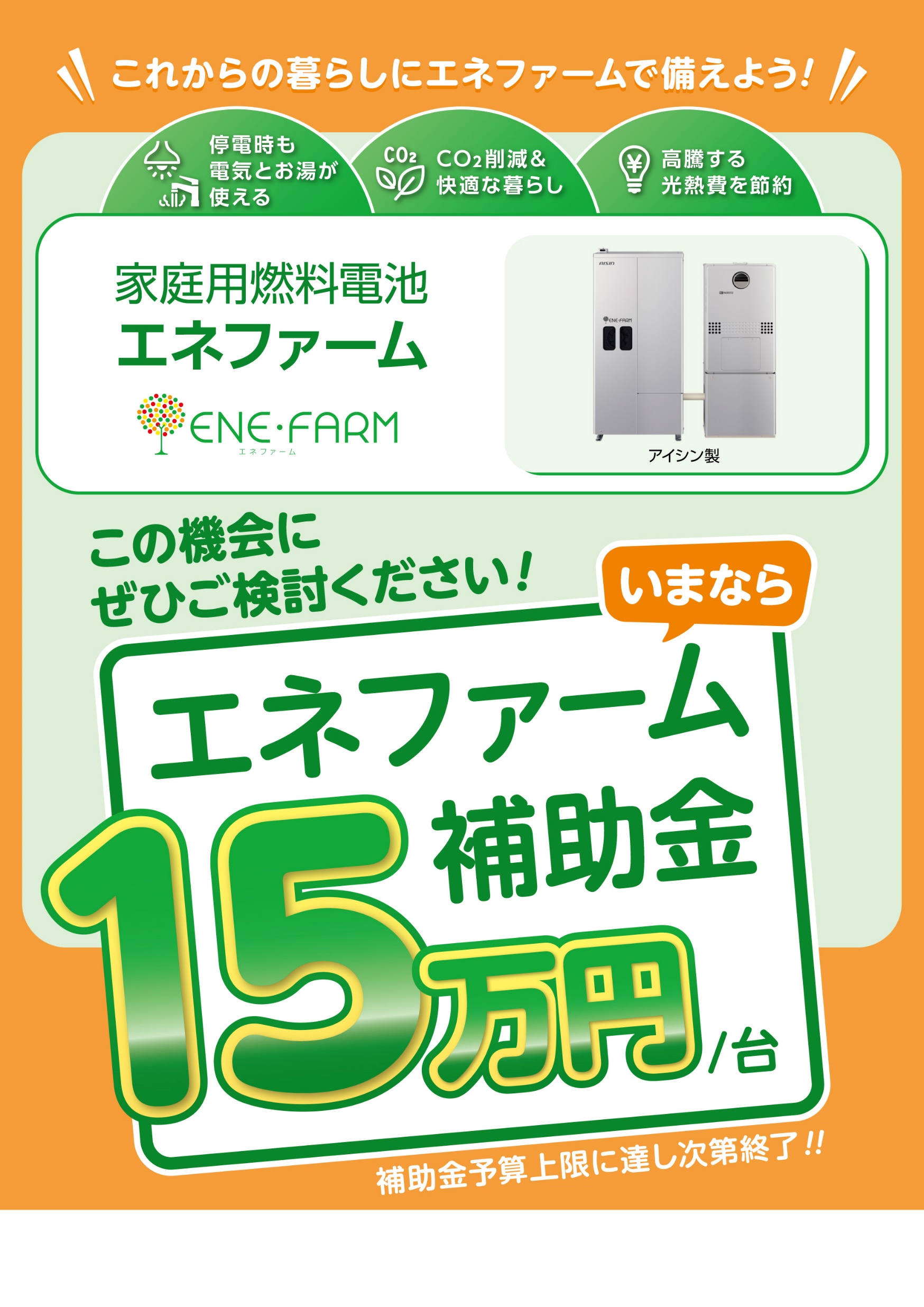 社名記載スペース
　（貴社ロゴ貼付等にご使用ください）
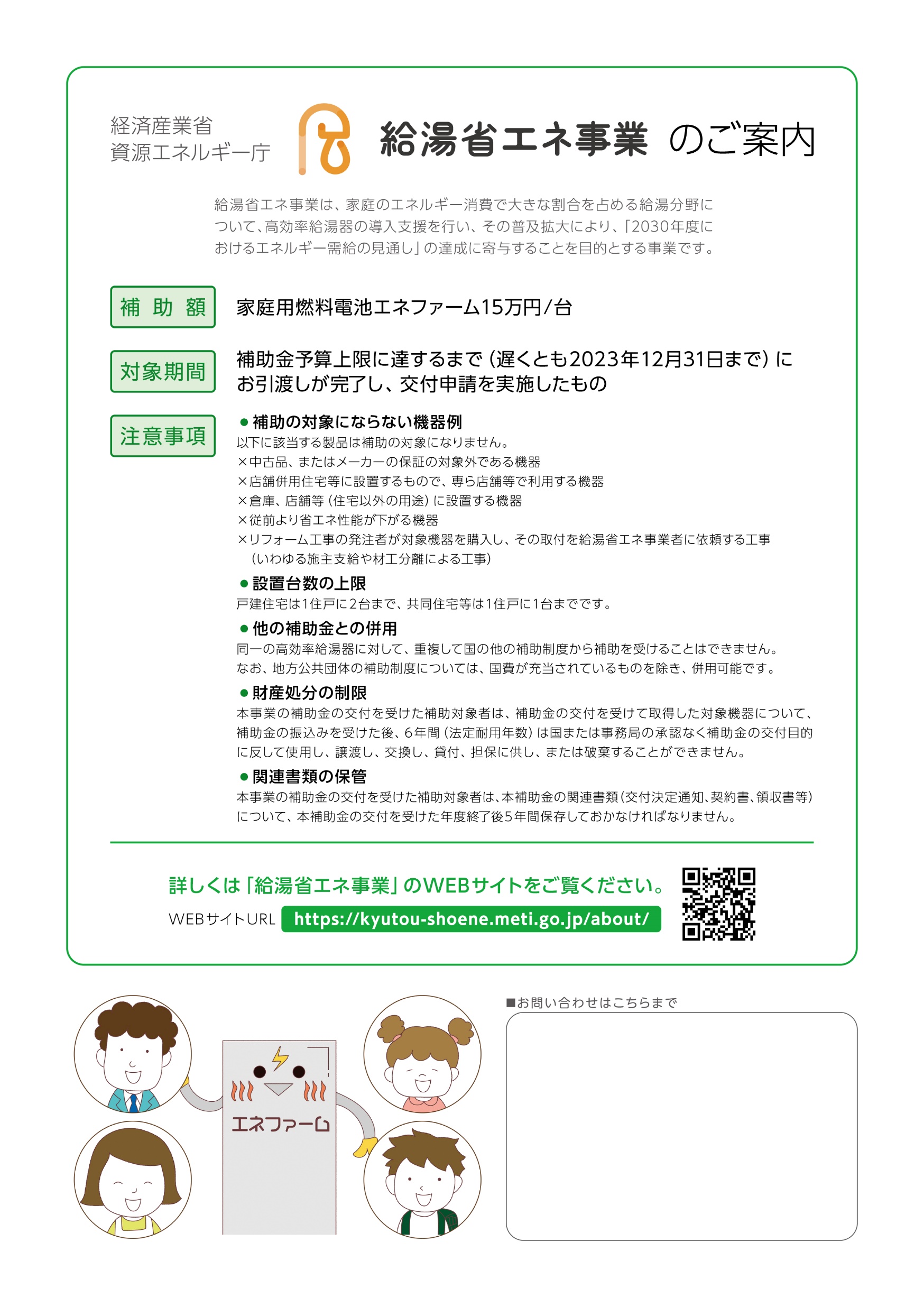 2-2.自治体補助金有り写真：アイシン機のみ
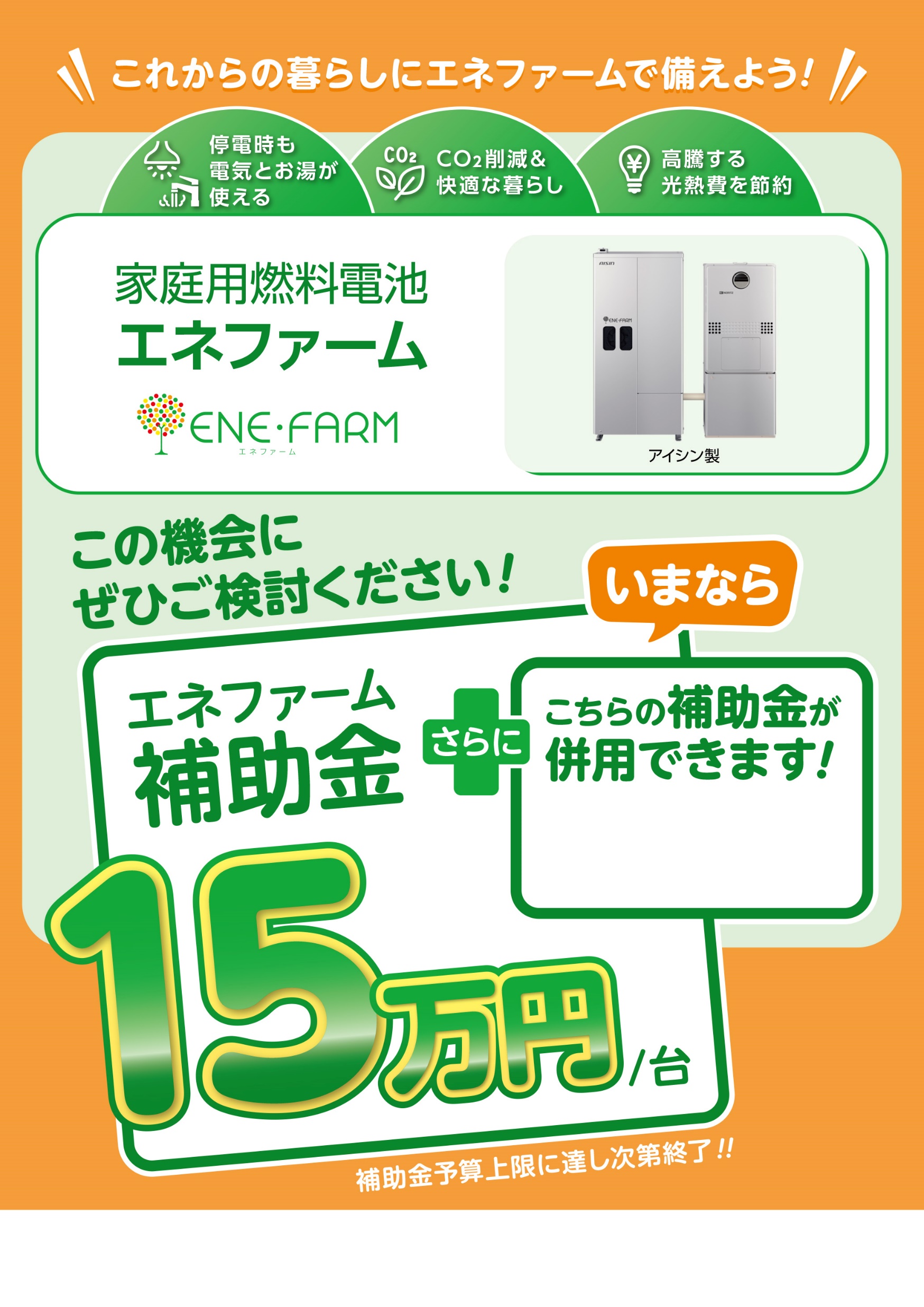 〇〇県の補助金
補助金名、金額等をご入力ください
〇万円
社名記載スペース
　（貴社ロゴ貼付等にご使用ください）
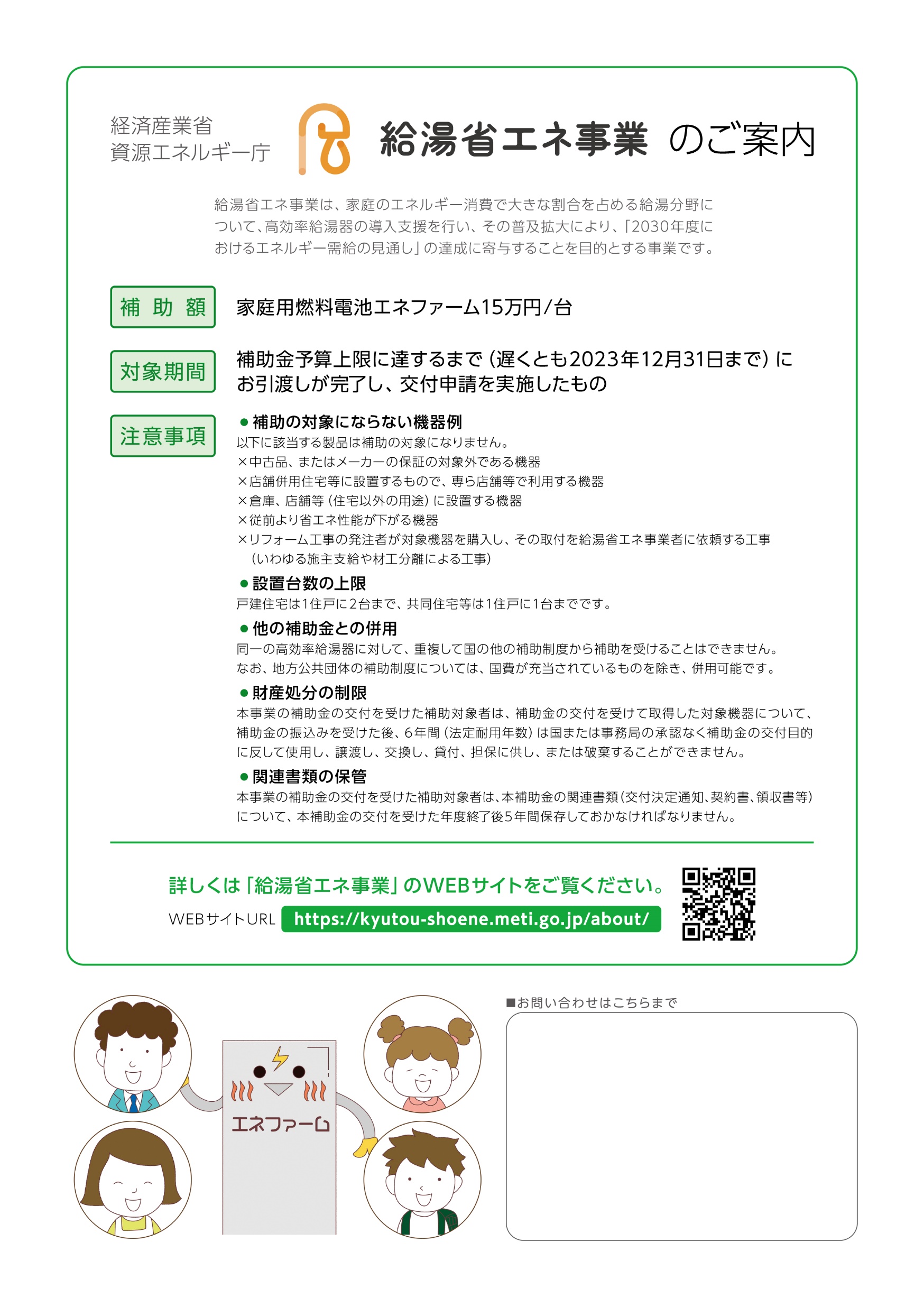 3-1.国の補助金のみ写真：パナソニック機のみ
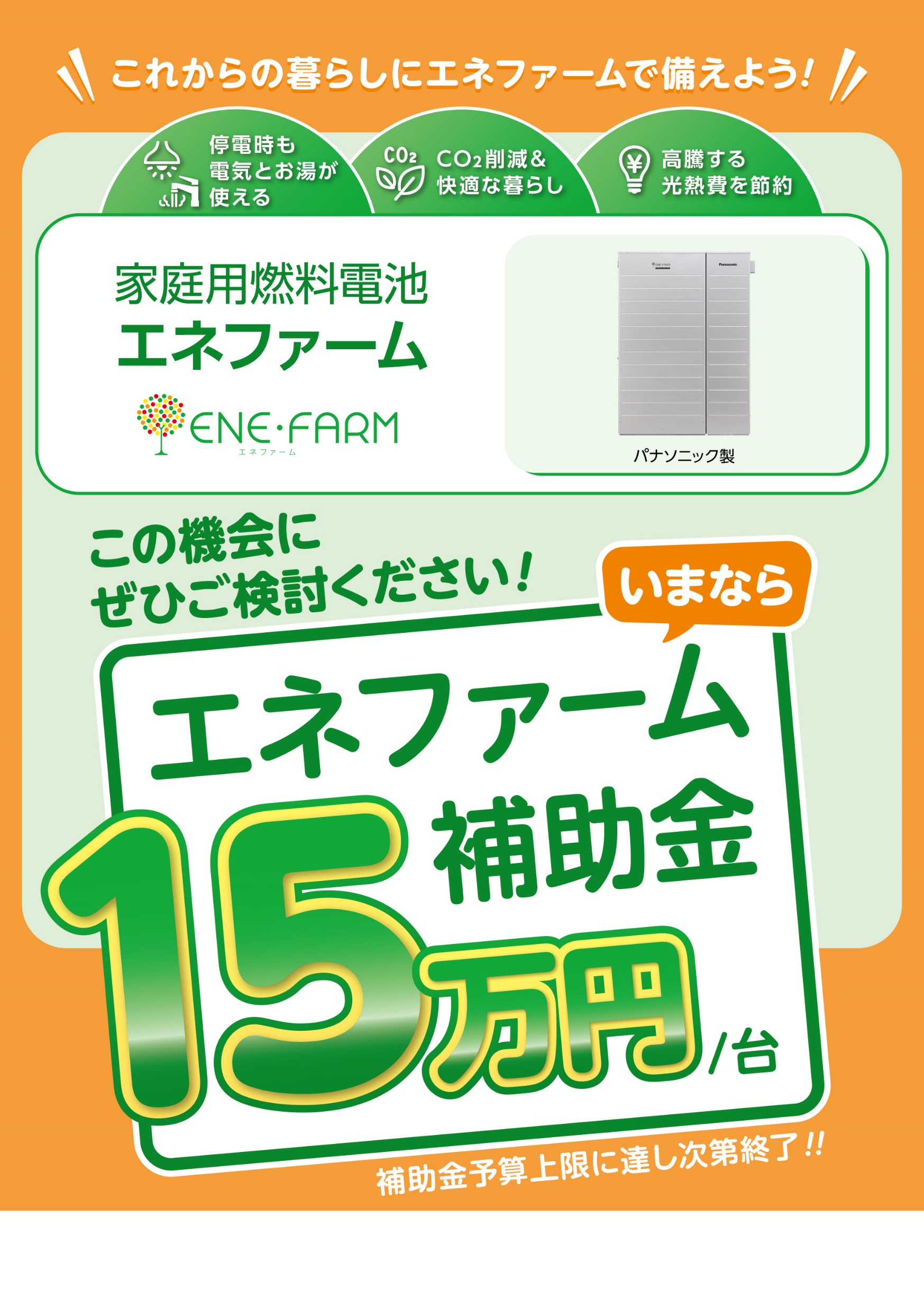 社名記載スペース
　（貴社ロゴ貼付等にご使用ください）
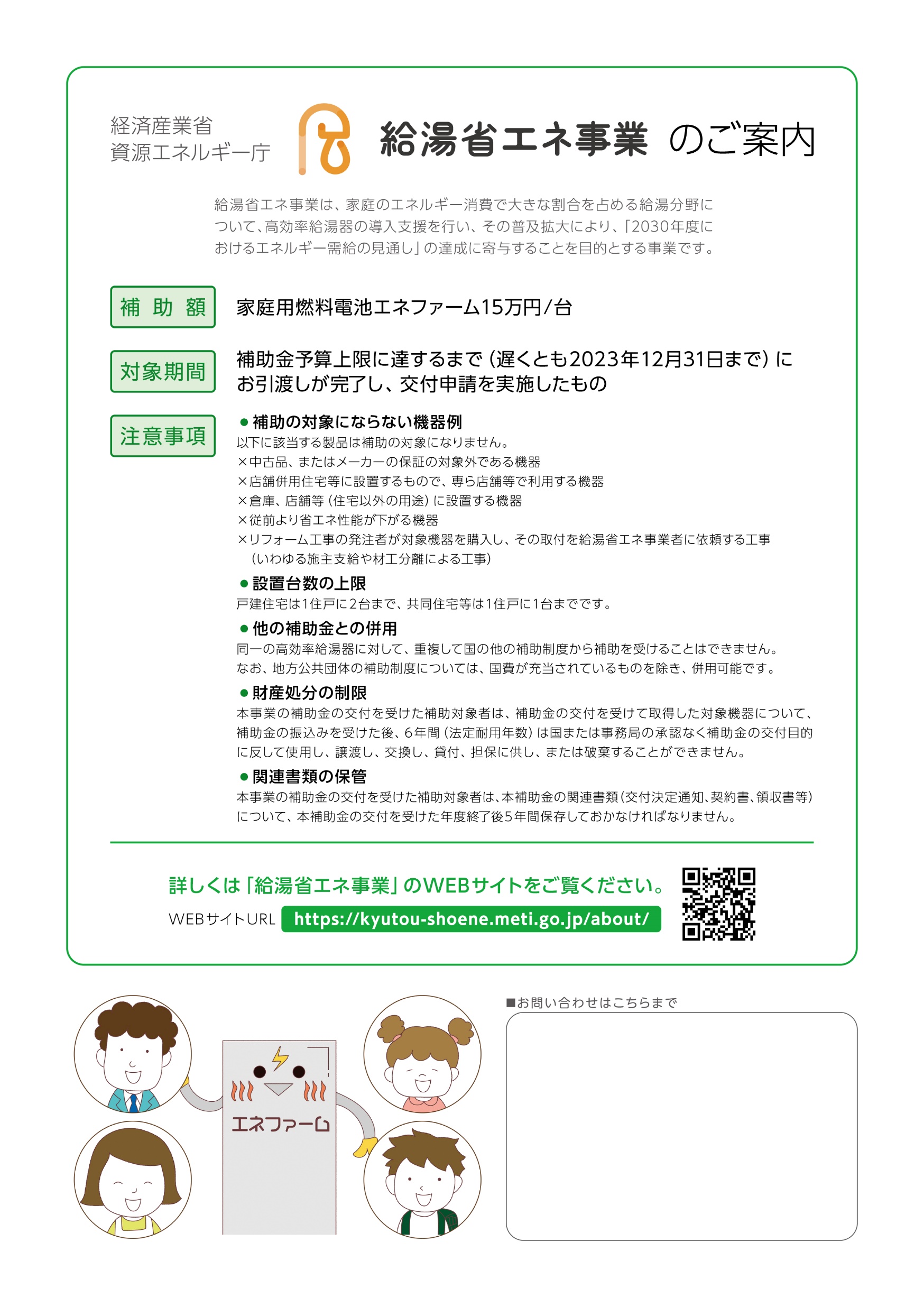 3-2.自治体補助金有り写真：パナソニック機のみ
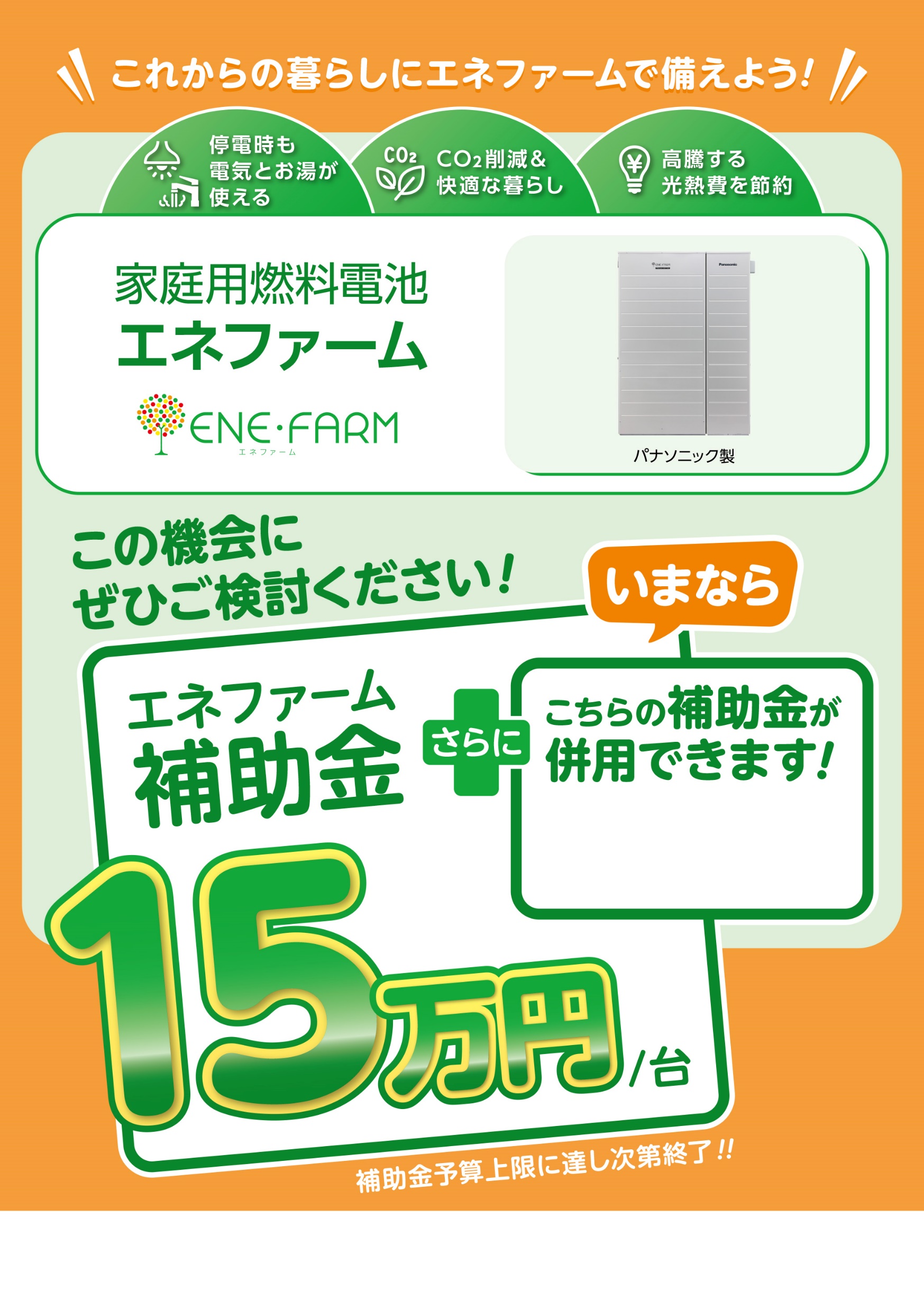 補助金名、金額等をご入力ください
〇〇県の補助金
〇万円
社名記載スペース
　（貴社ロゴ貼付等にご使用ください）
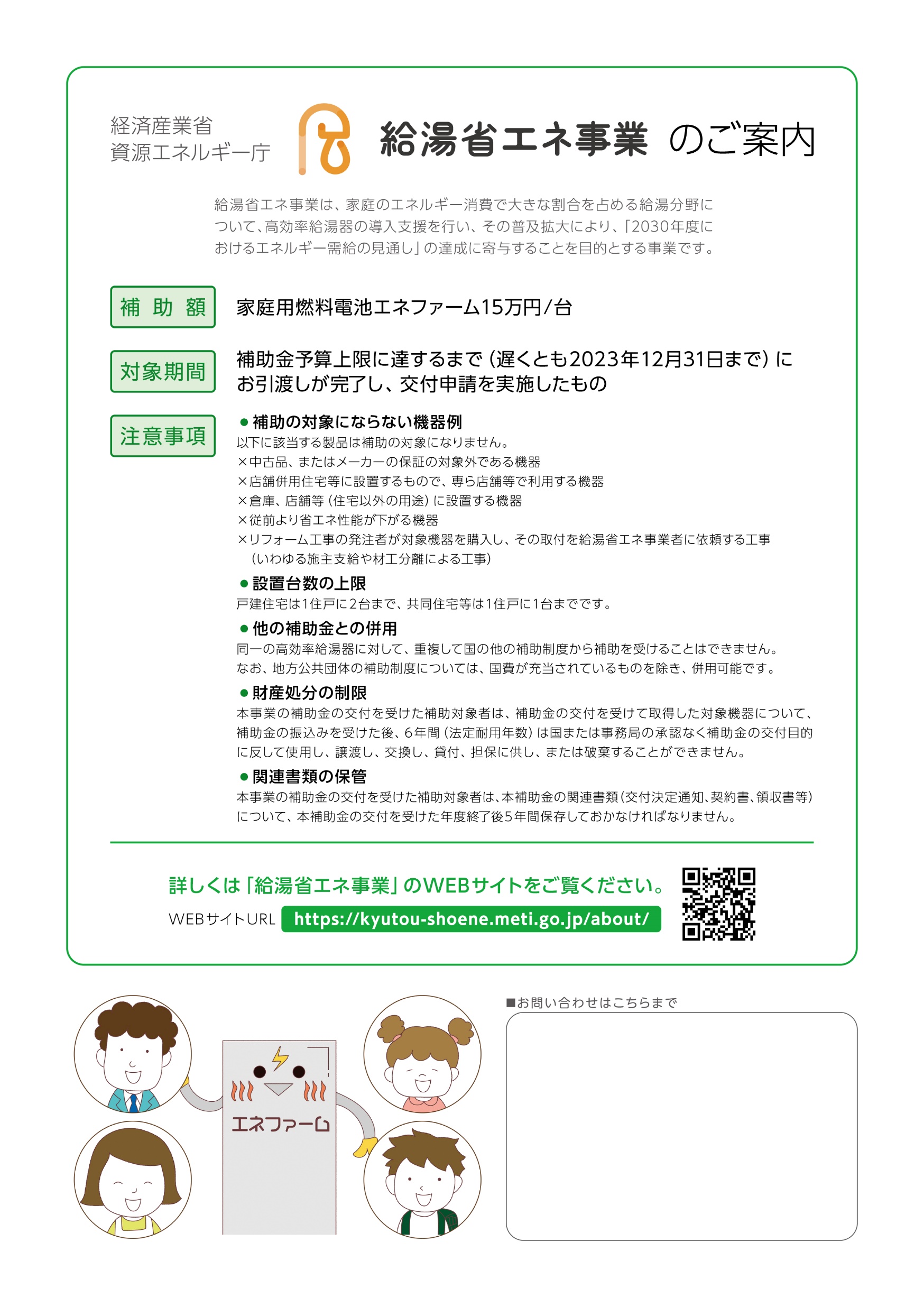